Управление Федеральной антимонопольной службы  
по Оренбургской области
Практика применения антимонопольного законодательства 
Оренбургского УФАС России
Заместитель руководителя
Л.Ю. Полубоярова
Оренбург 2018 г.
Национальный план развития конкуренции
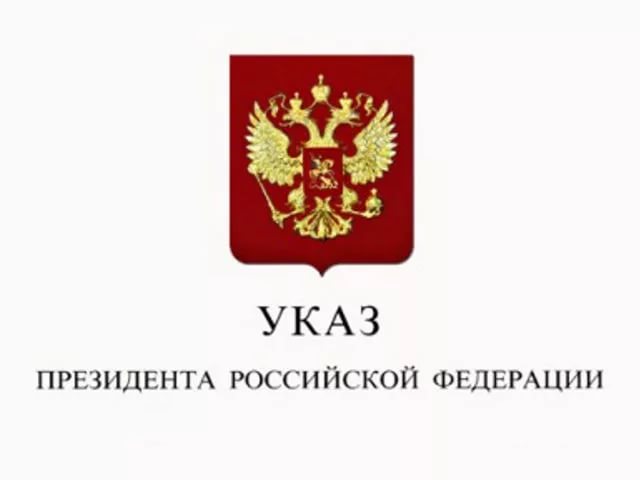 Указ Президента Российской Федерации от 21.12.2017 № 618 «Об основных направлениях государственной политики по развитию конкуренции»
Национальный план развития конкуренции
в Российской Федерации на 2018 - 2020 годы
– документ стратегического планирования.

Цели государственной политики:
Повышение удовлетворенности потребителей,
Повышение экономической эффективности и конкурентоспособности,
Стабильный рост и развитие многоукладной экономики
2
Ключевые показатели
до 2020 года:
снижение количества нарушений антимонопольного законодательства со стороны органов власти не менее чем в 2 раза;

увеличение доли закупок, участниками которых являются только субъекты малого предпринимательства и социально ориентированные некоммерческие организации, в сфере государственного и муниципального заказа не менее чем в 2 раза по сравнению с 2017 годом, а также увеличение отдельными видами юридических лиц объема закупок, участниками которых являются только субъекты малого и среднего предпринимательства, до 18 %;

обеспечение во всех отраслях экономики, за исключением сфер естественных монополий, присутствия не менее 3 хоз.субъектов, не менее чем 1 из которых относится к частному бизнесу.
3
Приоритетные отрасли для развития конкуренции
Здравоохранение
Агропромышленный комплекс
Дорожное строительство
Финансовые рынки
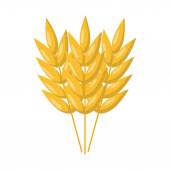 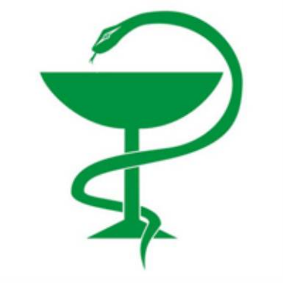 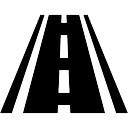 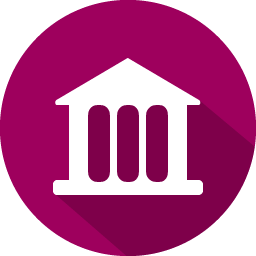 Рынок социальных услуг
Телекоммуникации
ЖКХ
Информационные технологии
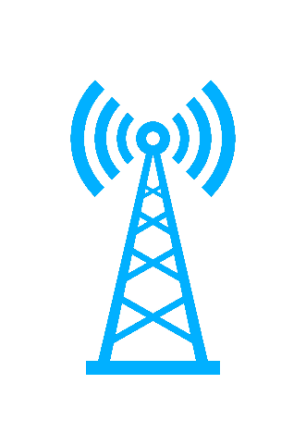 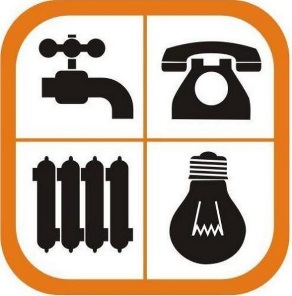 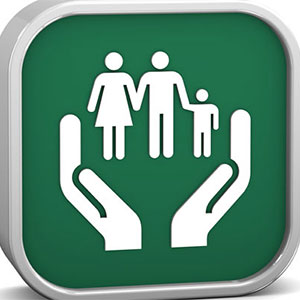 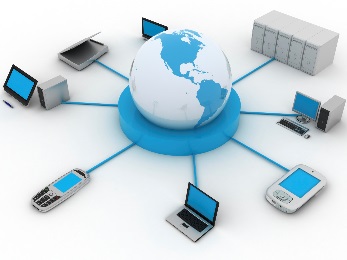 Газоснабжение
Транспортные услуги
Нефть и нефтепродукты
Промышленность
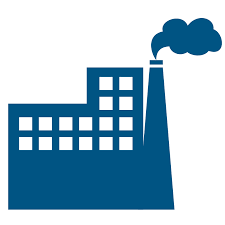 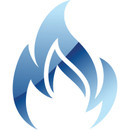 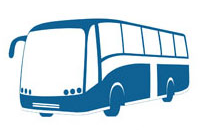 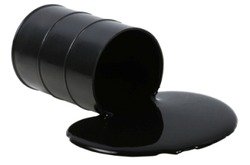 4
Основные изменения законодательства
«Четвертый антимонопольный пакет»
Уточнение последствия злоупотребления доминированием: недопущение, ограничение, устранение конкуренции и (или) ущемление интересов других лиц (хозяйствующих субъектов) в сфере предпринимательской деятельности либо неопределенного круга потребителей
Расширение действия института предупреждения
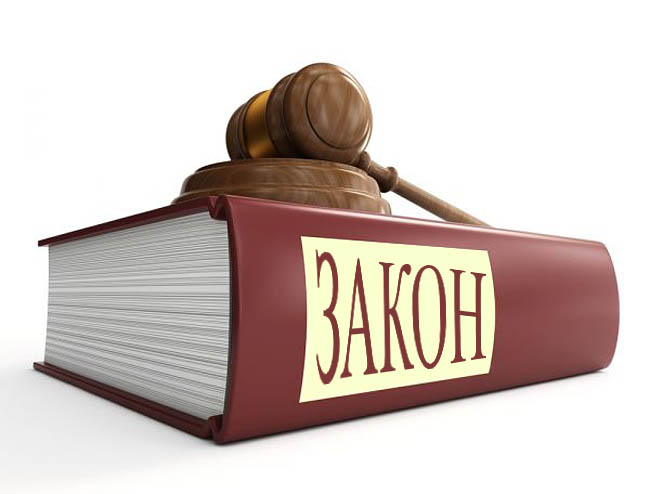 Иммунитеты для малого бизнеса
    «Антикризисный закон»
5
Предупреждения
Является по своей природе превентивным механизмом.

	Принятие антимонопольным органом решения о возбуждении дела о нарушении пунктов 3, 5, 6 и 8 части 1 статьи 10, статей 14.1, 14.2, 14.3, 14.7, 14.8 и 15 настоящего Федерального закона без вынесения предупреждения и до завершения срока его выполнения не допускается.

 	При условии выполнения предупреждения дело о нарушении антимонопольного законодательства не возбуждается и лицо, выполнившее предупреждение, не подлежит административной ответственности.
6
Расширение действия института предупреждения
Статистика выданных и исполненных предупреждений
2017 год
2016 год
7
Расширение действия института предупреждения
Количество возбужденных дел, выявленных нарушений
2016 год
2017 год
8
Выявленные нарушения
Нарушения, выявленные со стороны органов государственной власти субъекта РФ и органов местного самоуправления:

	- не проведение конкурсов по отбору управляющих компаний;
	- неправомерный отказ в выплате субсидий;
	- предоставление имущества без проведения торгов;
	- установление преимуществ отдельному хозяйствующему субъекту и др.
9
Выявленные нарушения
Картельный сговор

рынок поставки медицинских изделий;

расходные материалы для клинико-
диагностической лаборатории;

компьютерная техника.
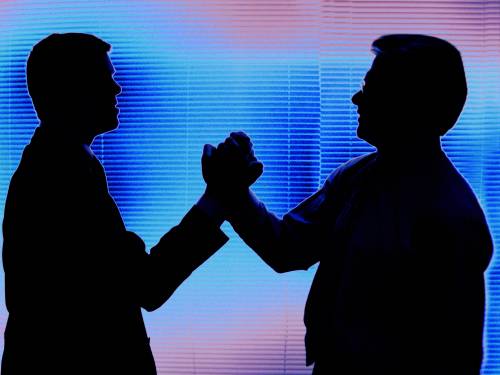 10
Судебная практика
обжалование постановлений
обжалование решений
11
Разъяснения Президиума ФАС России
утв. протоколом Президиума ФАС России № 20 от 11.10.2017
	
Разъяснения 
Президиума ФАС России 
№ 11 
«По определению размера убытков, причиненных в результате нарушения антимонопольного законодательства»
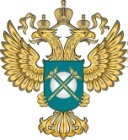 12
СПАСИБО ЗА ВНИМАНИЕ!
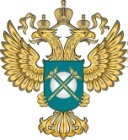 orenburg.fas.gov.ru
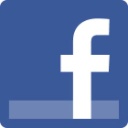 Ufas-Po-Orenburgskoy-Oblasti
OrenUFAS
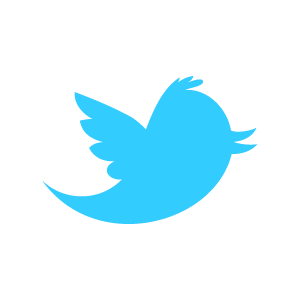 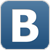 orenufas